A1120619060027
执业编号
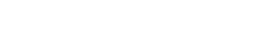 资金脉搏——
周末效应 震荡休整
（紧跟资金脉搏，捕捉短线机会）
2025 .04.18
梁洁云
主讲老师
[Speaker Notes: 静待拐点]
大盘环境
大盘状态
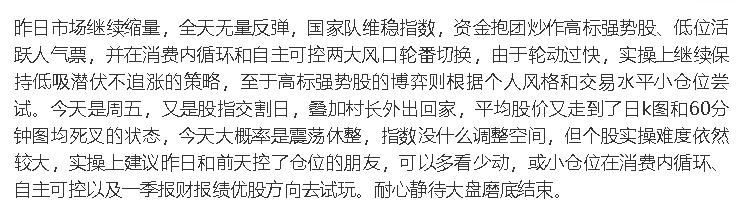 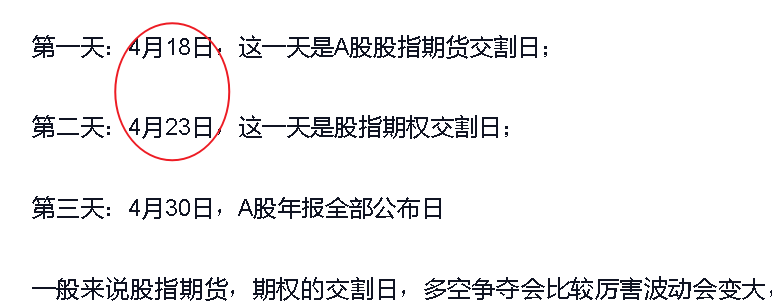 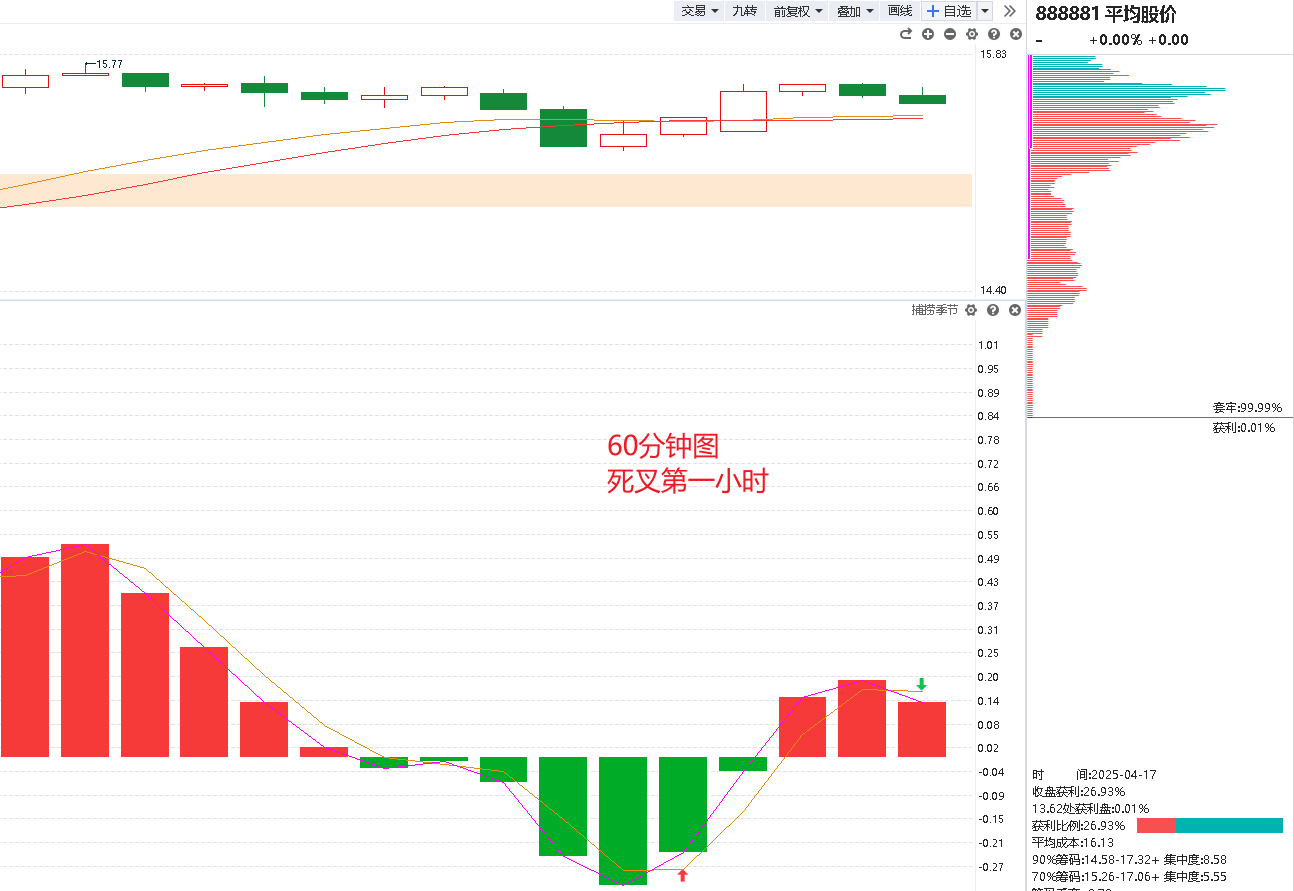 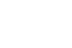 港股休市4天+村长外出归来+周末效应影响（外围不确定性+A股雷股披露）+期指交割日+8天反弹量能萎缩
大盘状态
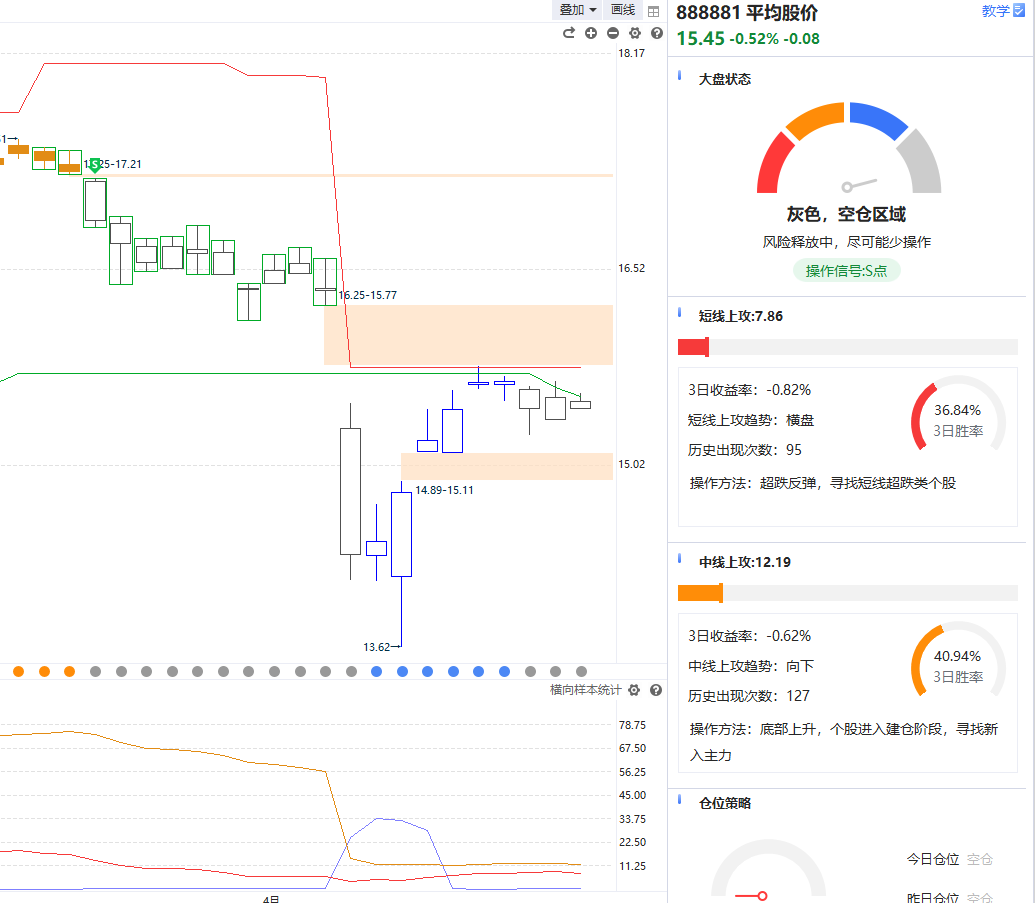 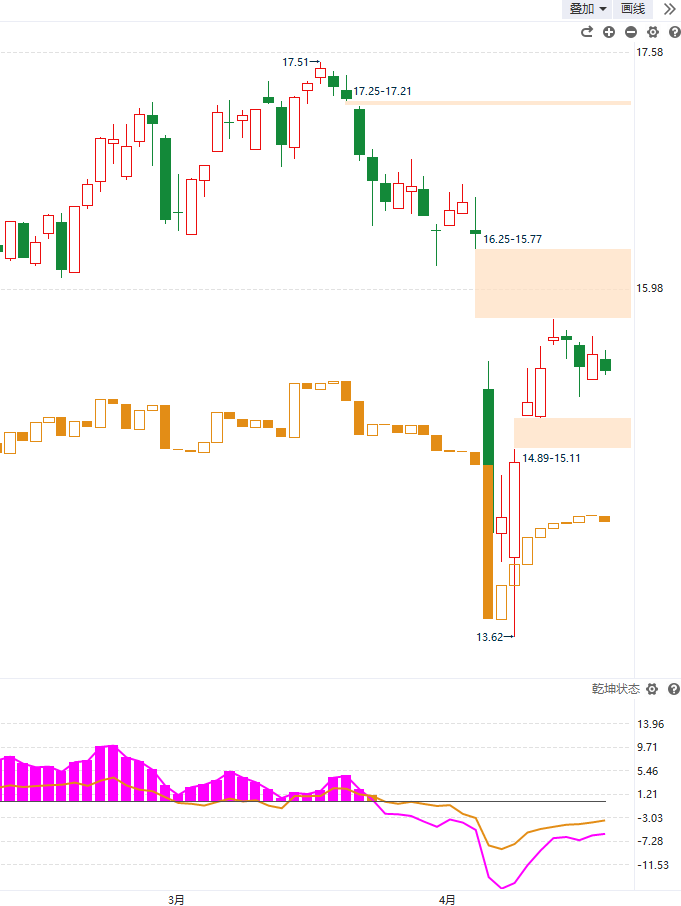 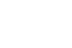 [Speaker Notes: 缩量涨，熊线下移]
当前市场走势
早盘一小时后，全市场指数的分类表现，以及一小时后，资金和热点的情况
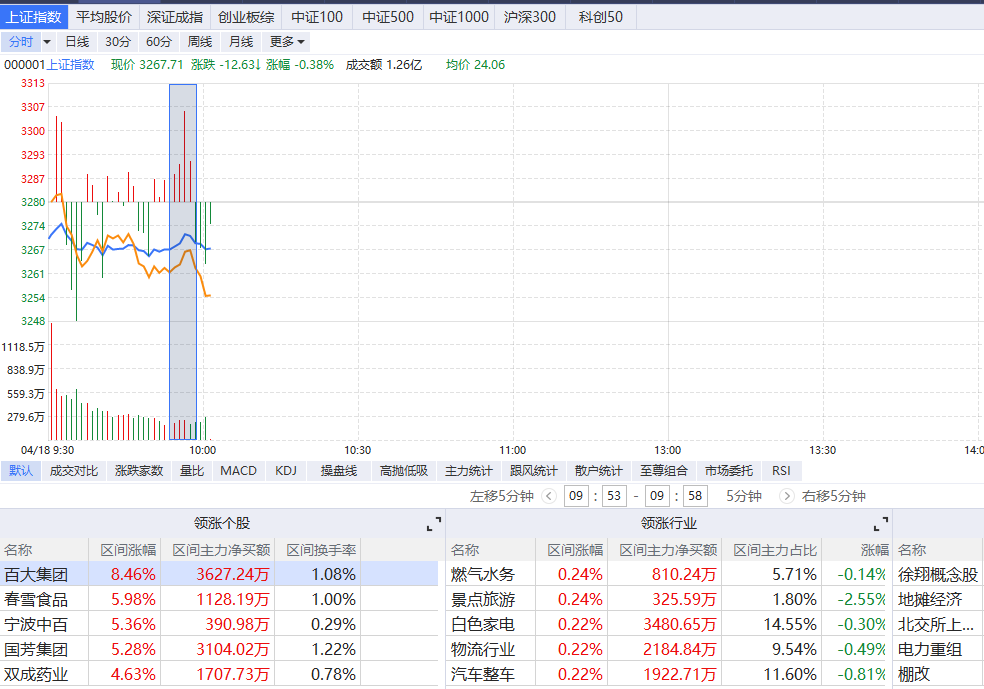 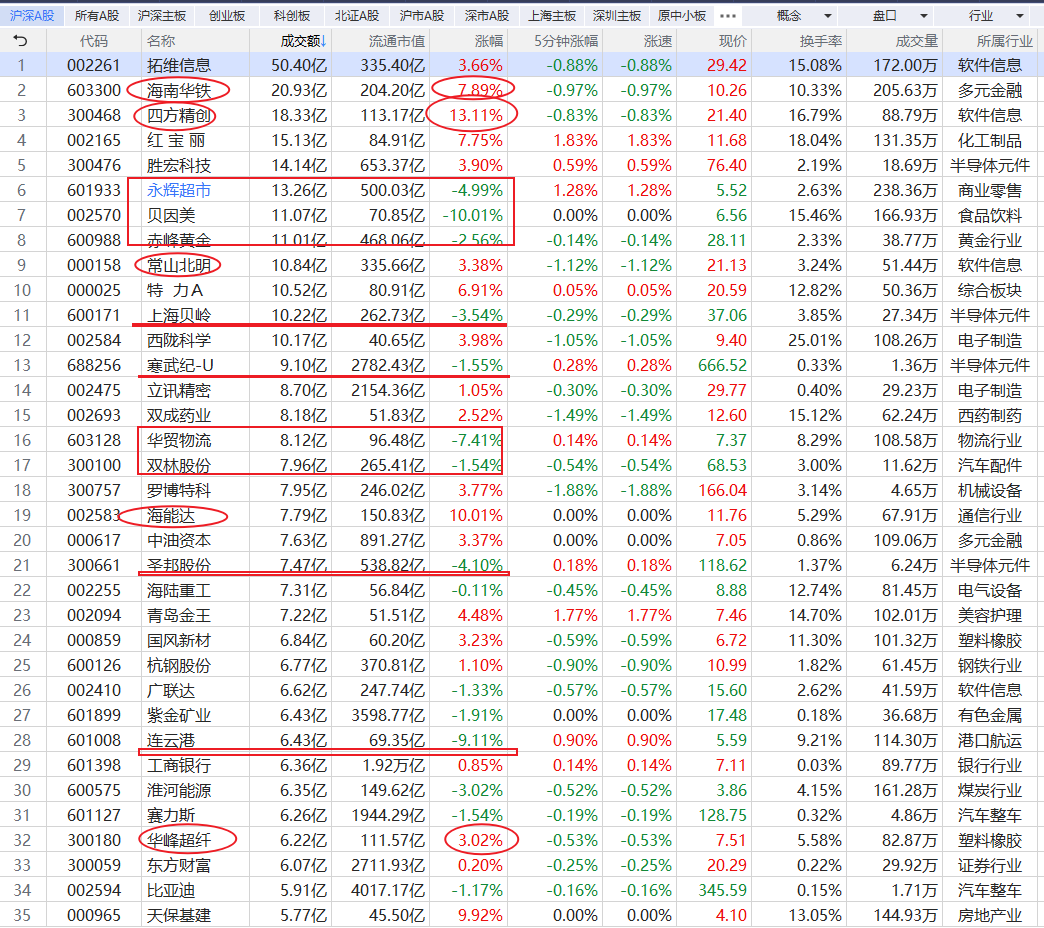 今日盘中热点
盘中资金流向以及突发热点的点评
资金流入
跨境支付/数字货币/多元金融轮动反弹
深海科技
银行

资金流出（资金轮动加速）
消费在高潮后分化走弱，抱团的消费高标股杀跌
芯片分化休整
港口航运
黄金/景点旅游/酒店餐饮/商业零售/美容护理
软件演示

①分时异动跟庄擒牛      
     
②风口爆量回档

③主题猎手T+3回档选股

④倍量突破选股

⑤涨停复制
《好股研选》回顾和选股标准
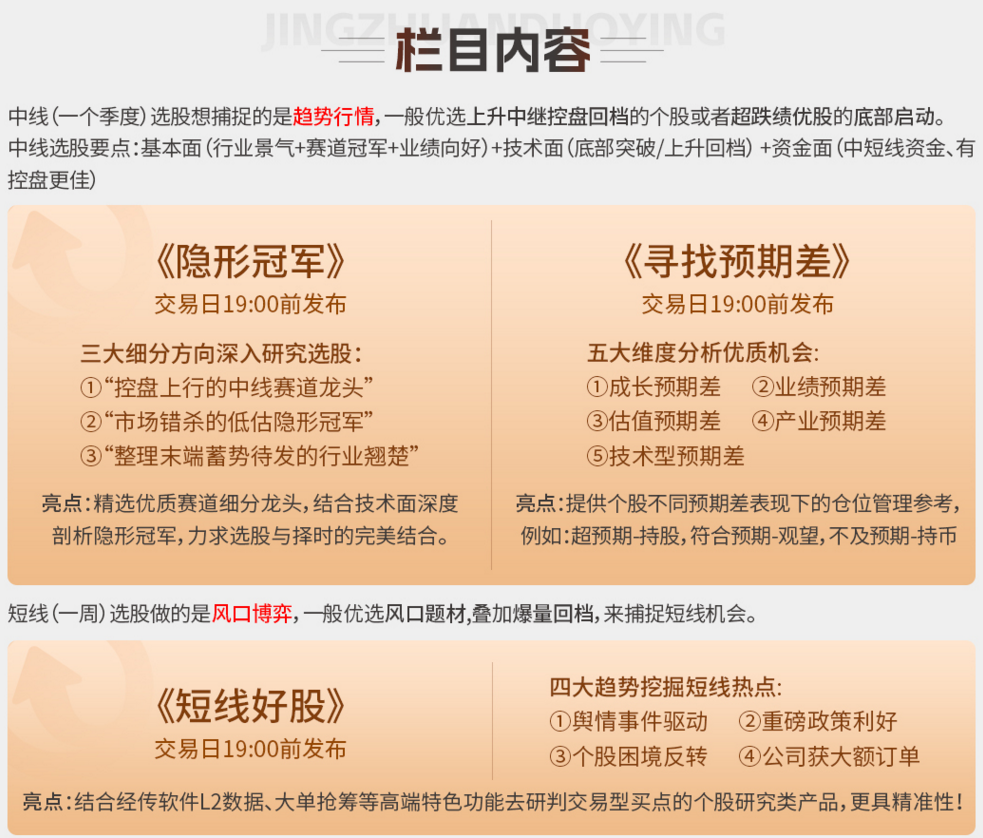 1、中线选股要点-趋势行情
基本面（行业景气+赛道冠军+业绩向好）
技术面（底部突破回档；上升中继控盘回档；上升中继蓄势末端）
资金面（中线新入主力控盘资金、机构重仓）
2、短线选股要点-风口博弈
爆量回档+低位高换手+风口题材首次回档
《好股研选》回顾
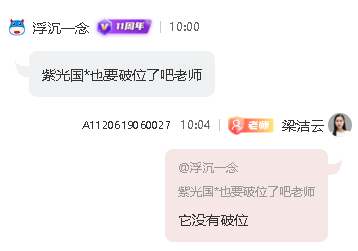 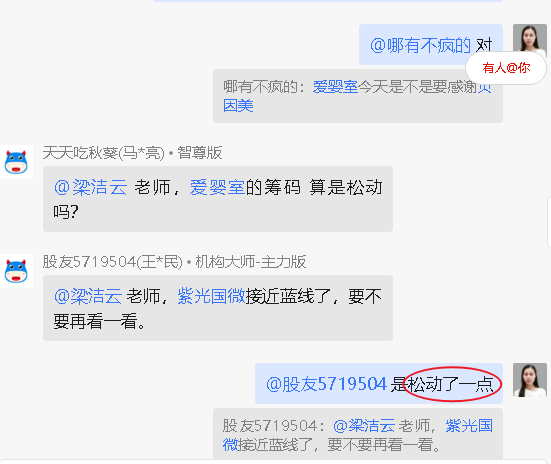 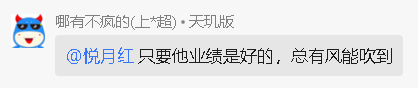 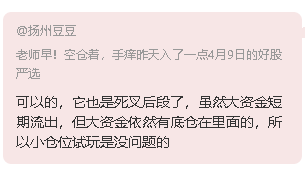 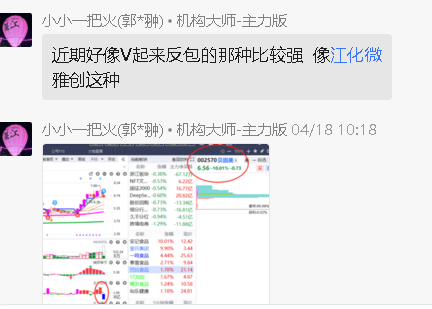 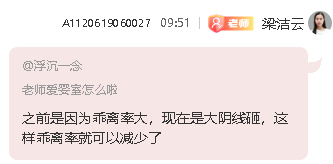 风口回档选股
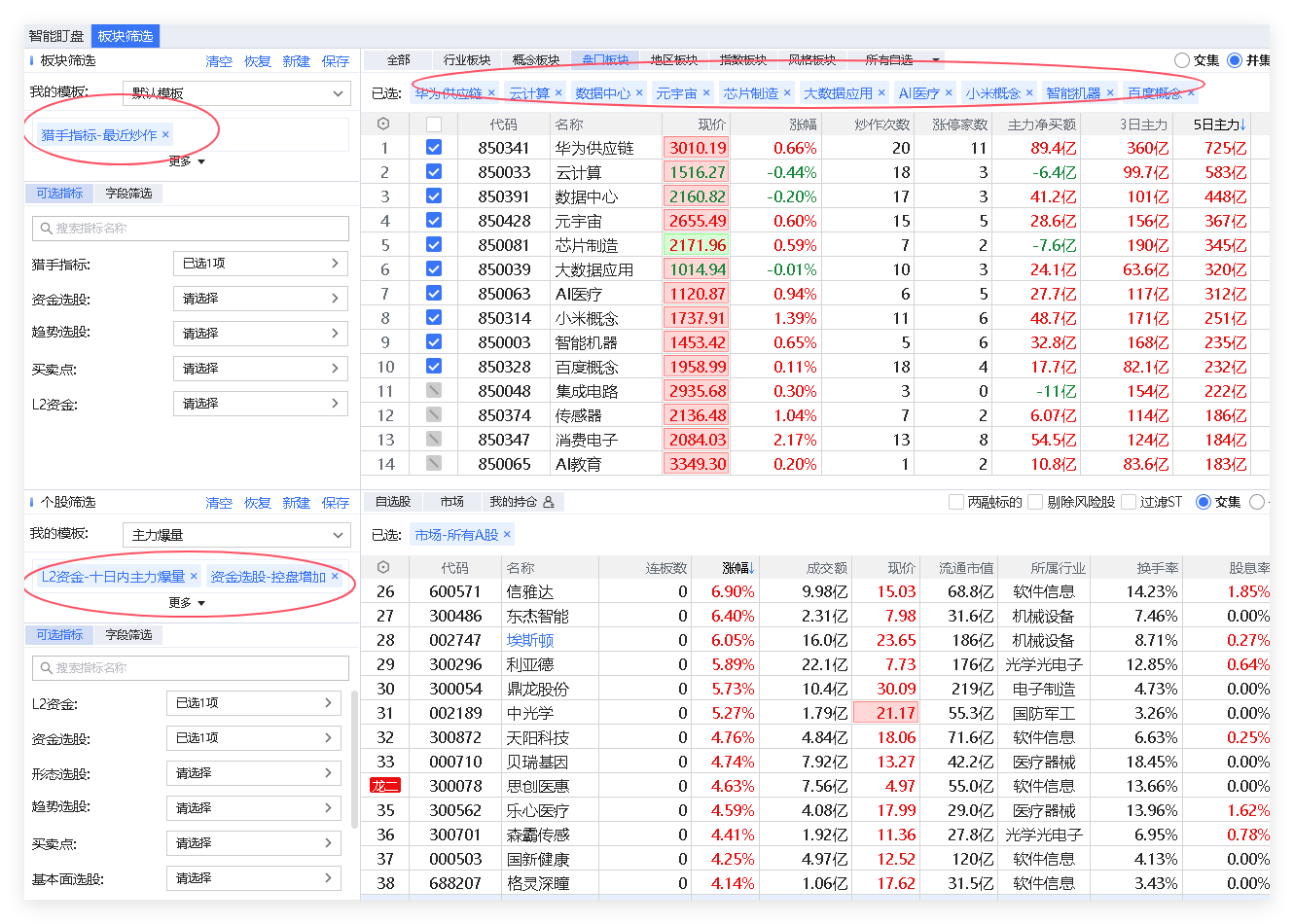 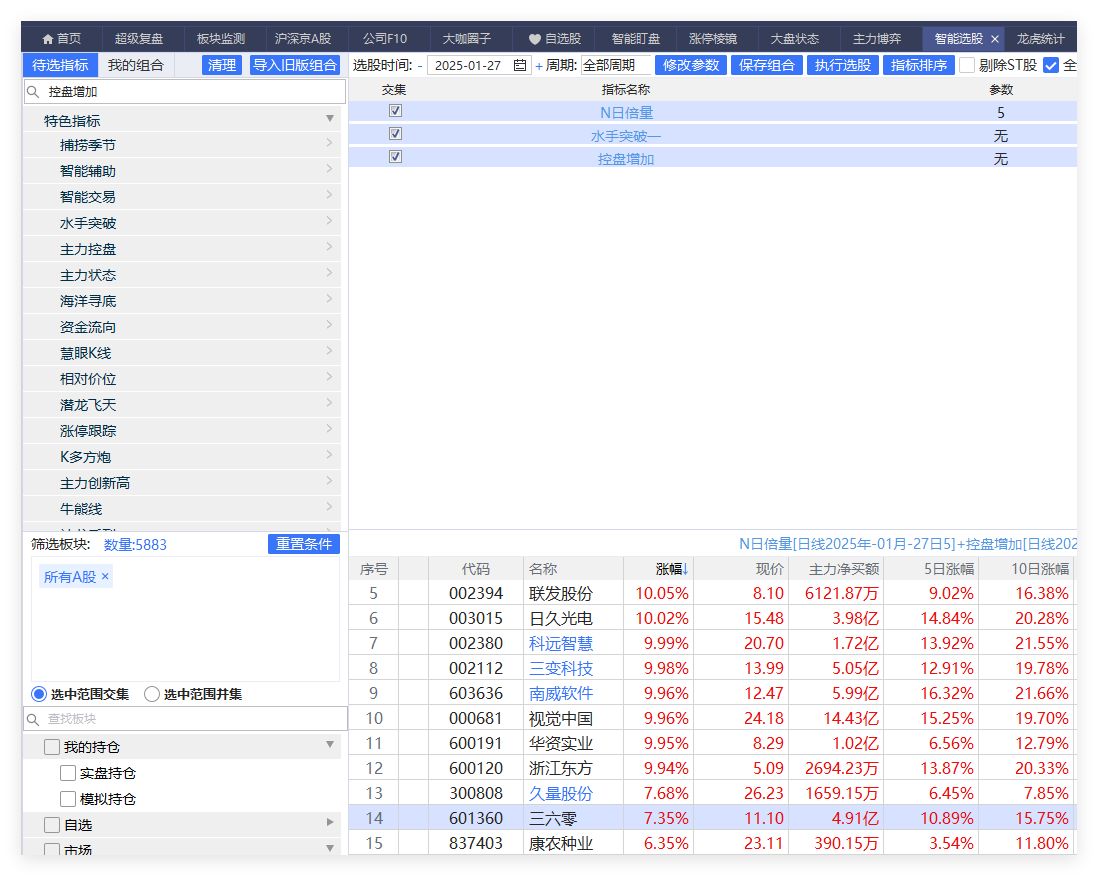 方法①②③④
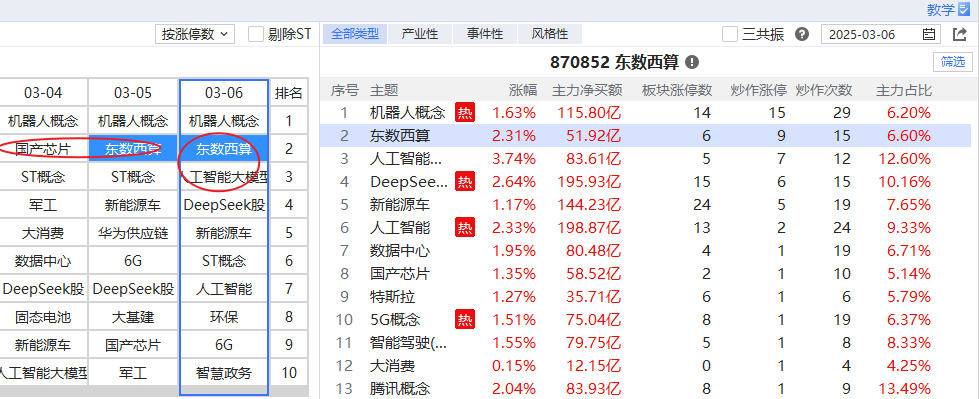 当前选股
2、自主可控/内循环大主线里面去潜伏等待
1、财报优选已经披露（大增/扭亏）
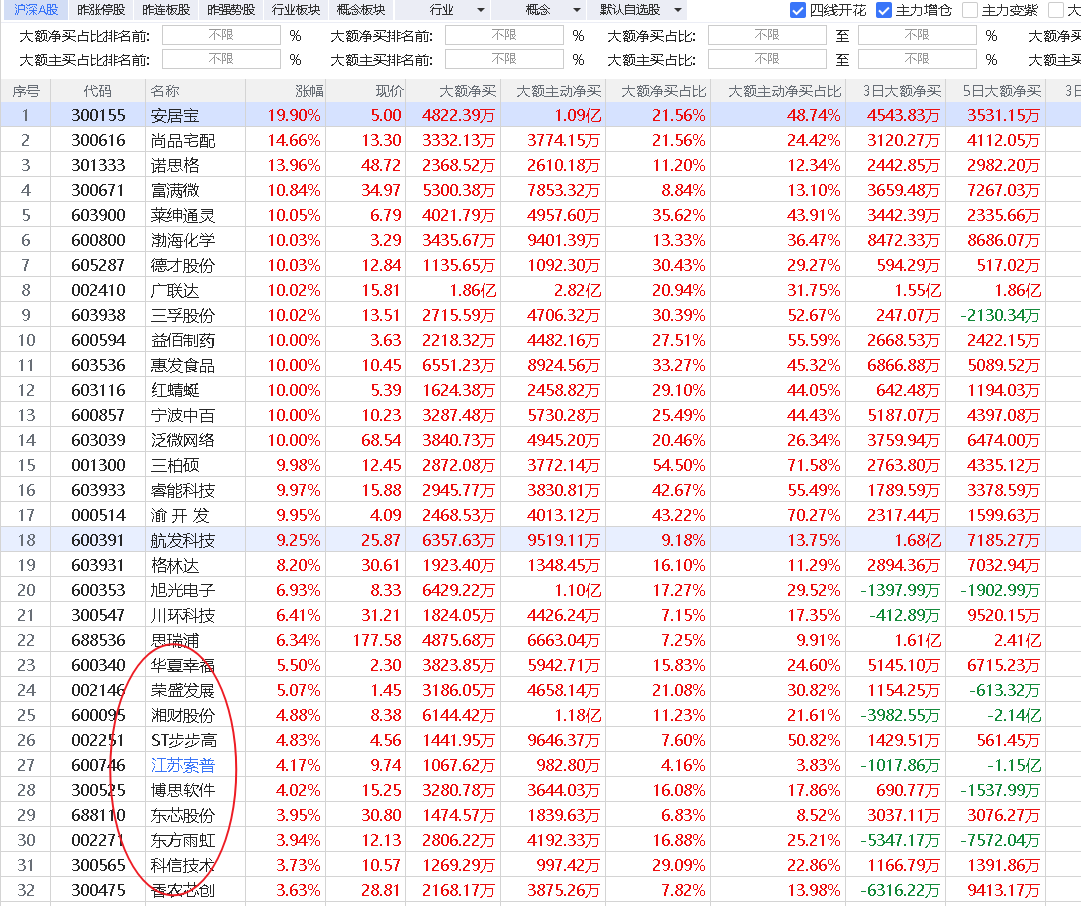 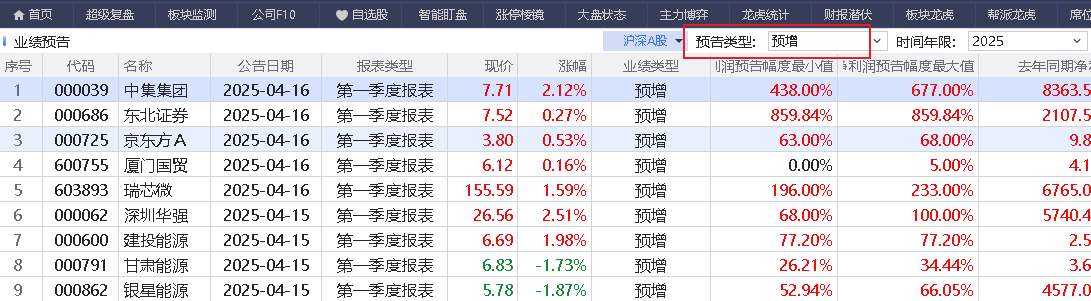 震仓倍量突破战法
震仓倍量突破战法：在低位主力经过连续2次以上的建仓、震仓、洗盘后，尝试买在“放量过头”之后的回档起爆附近。
战法要点：
①低位横盘+出现连续放量（至少3天温和放量上涨）
②短期拉升+上影线震仓，随后缩量整理（第一次洗盘）
③倍量突破+收盘价站上前高（主力再度突破拉升拿筹码）
④突破次日收缩量阳线（主力做多但还不想拉升）
⑤缩量回档支撑区，甚至假跌破挖坑（主力第二次洗盘）
⑥支撑区+放量反包，买点出现
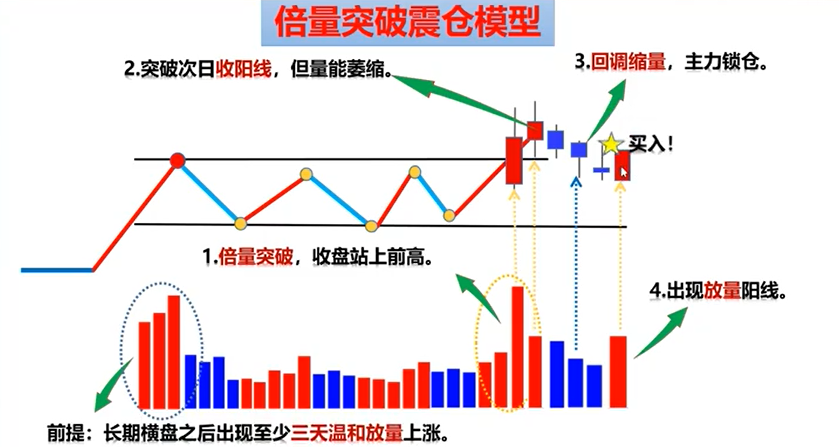 《好股研选》418活动
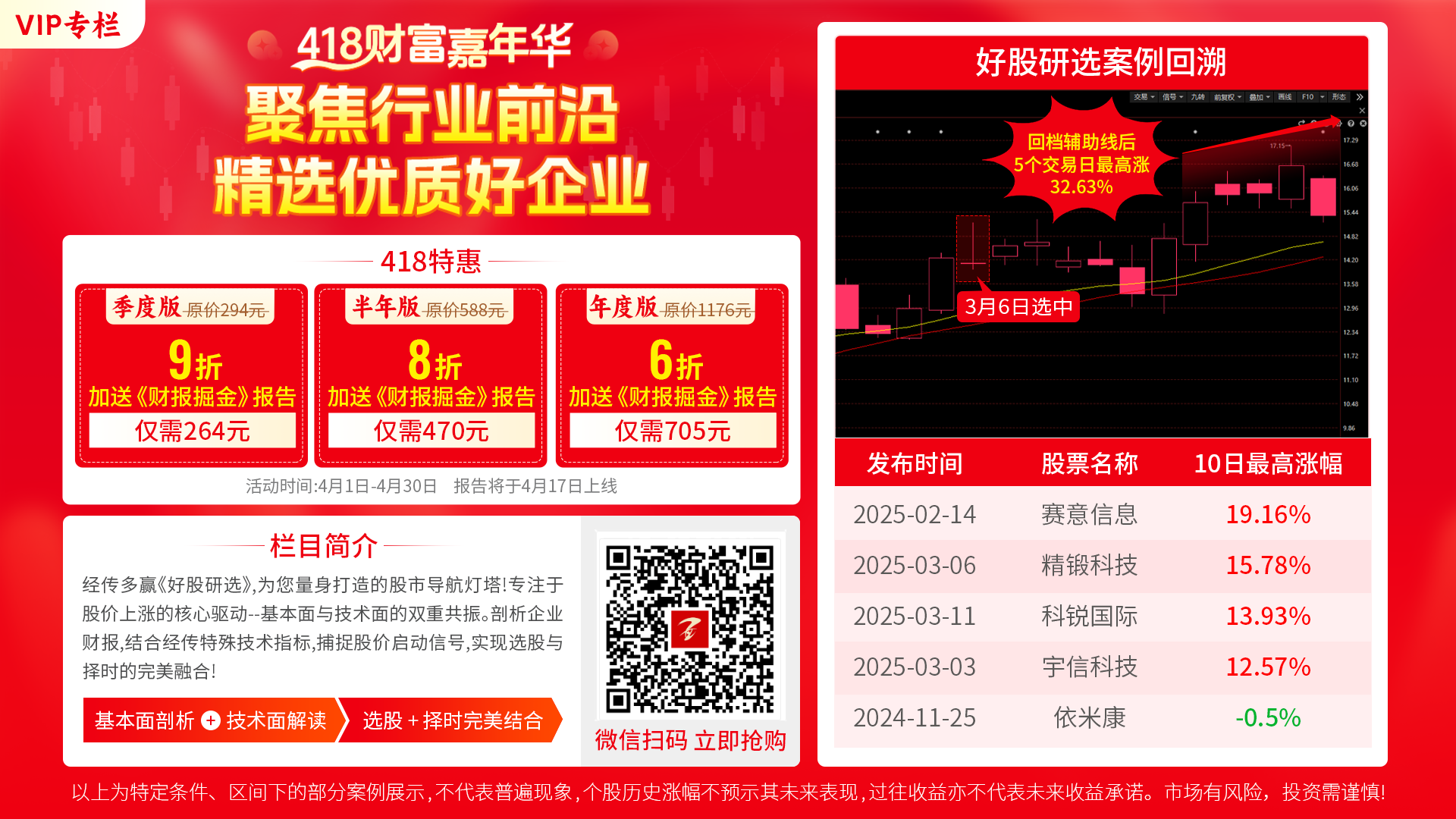 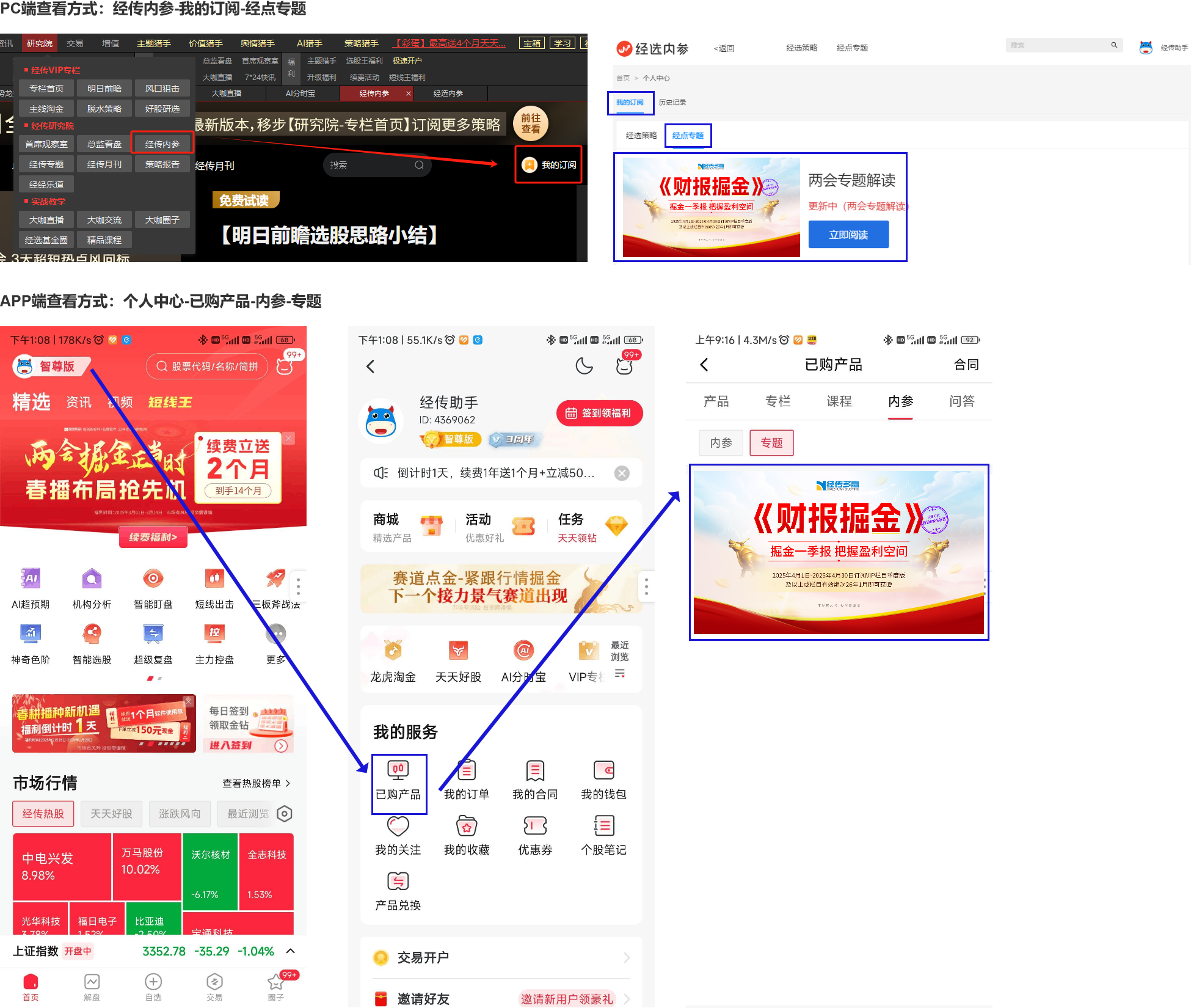 《好股研选》手机版查看
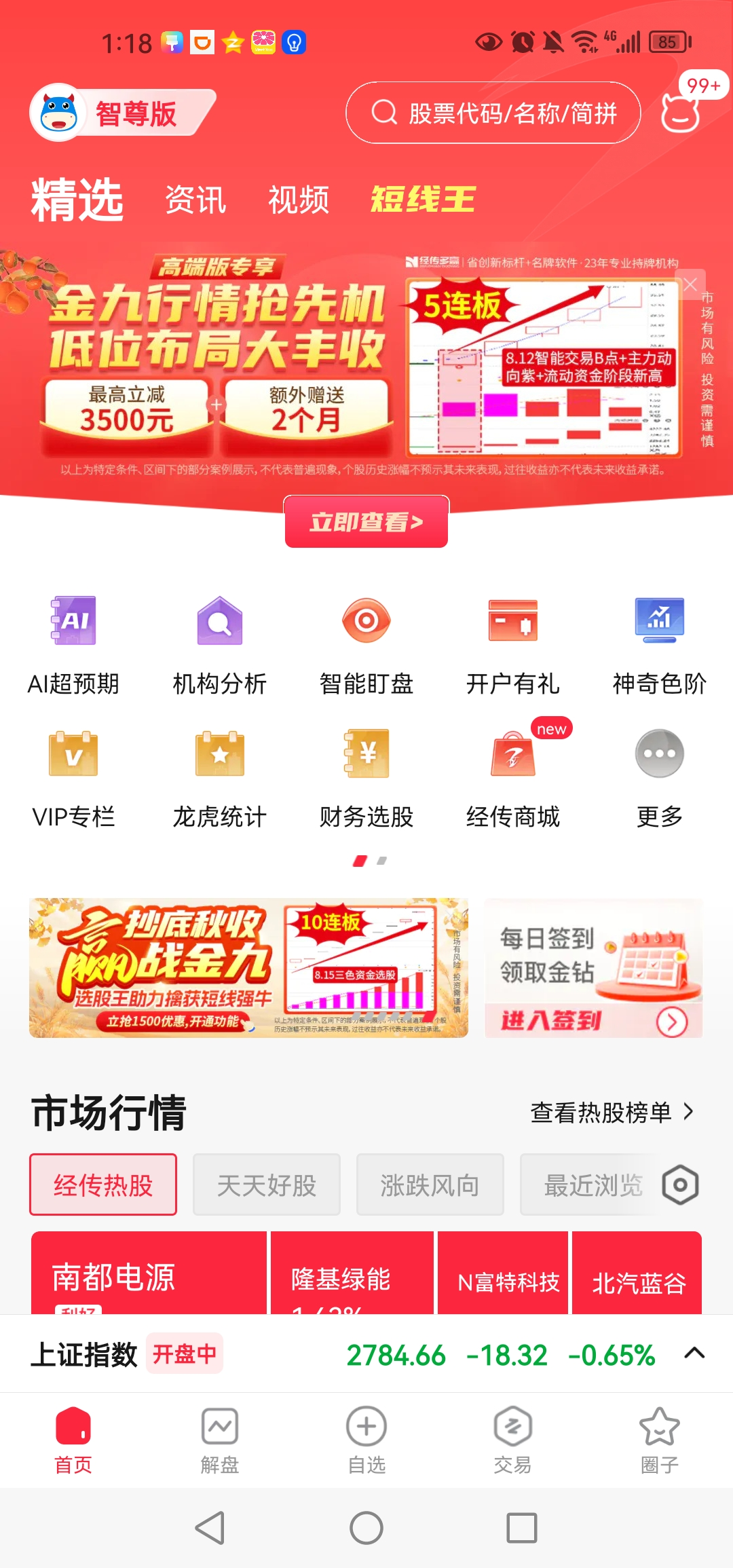 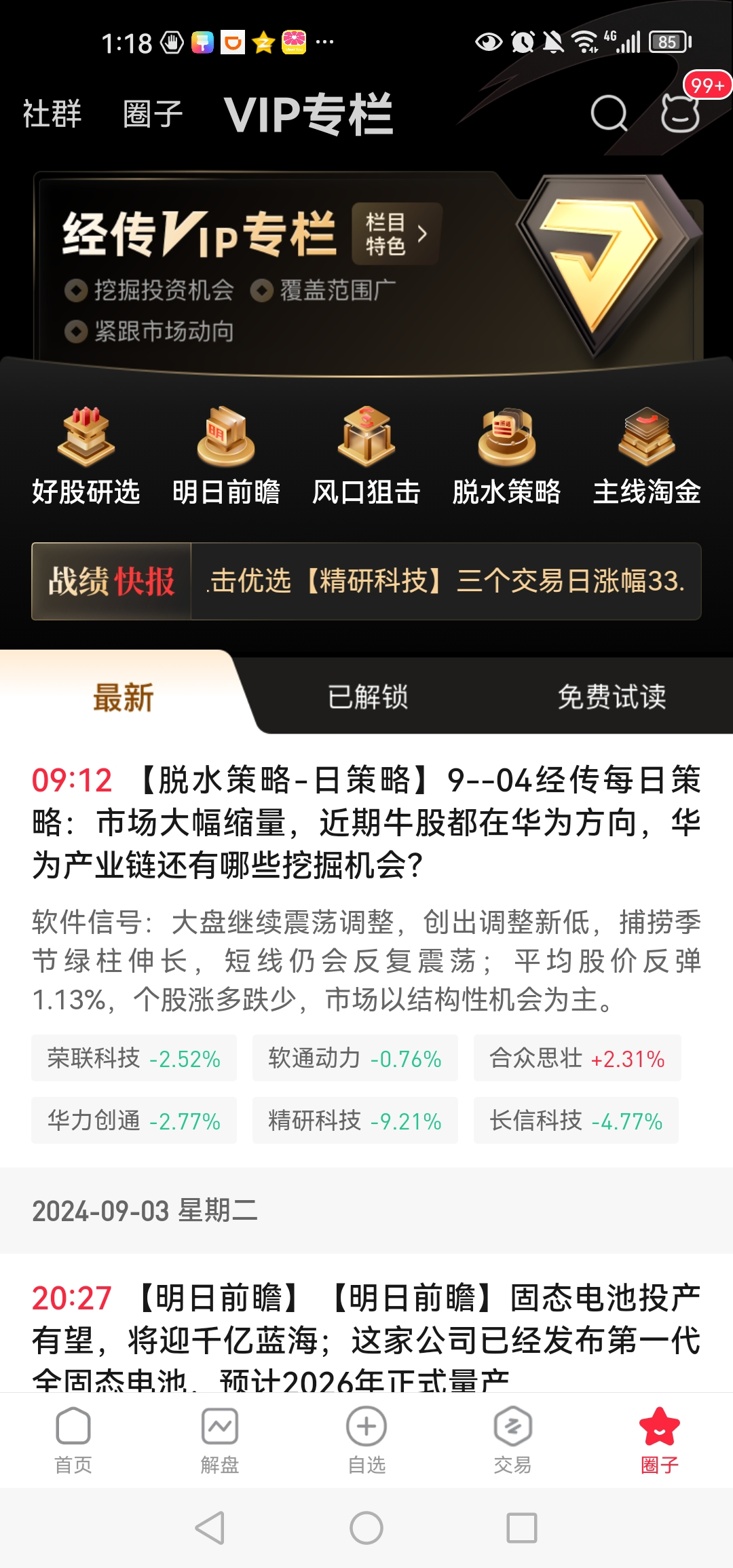 《选股体系陪跑营》开营通知
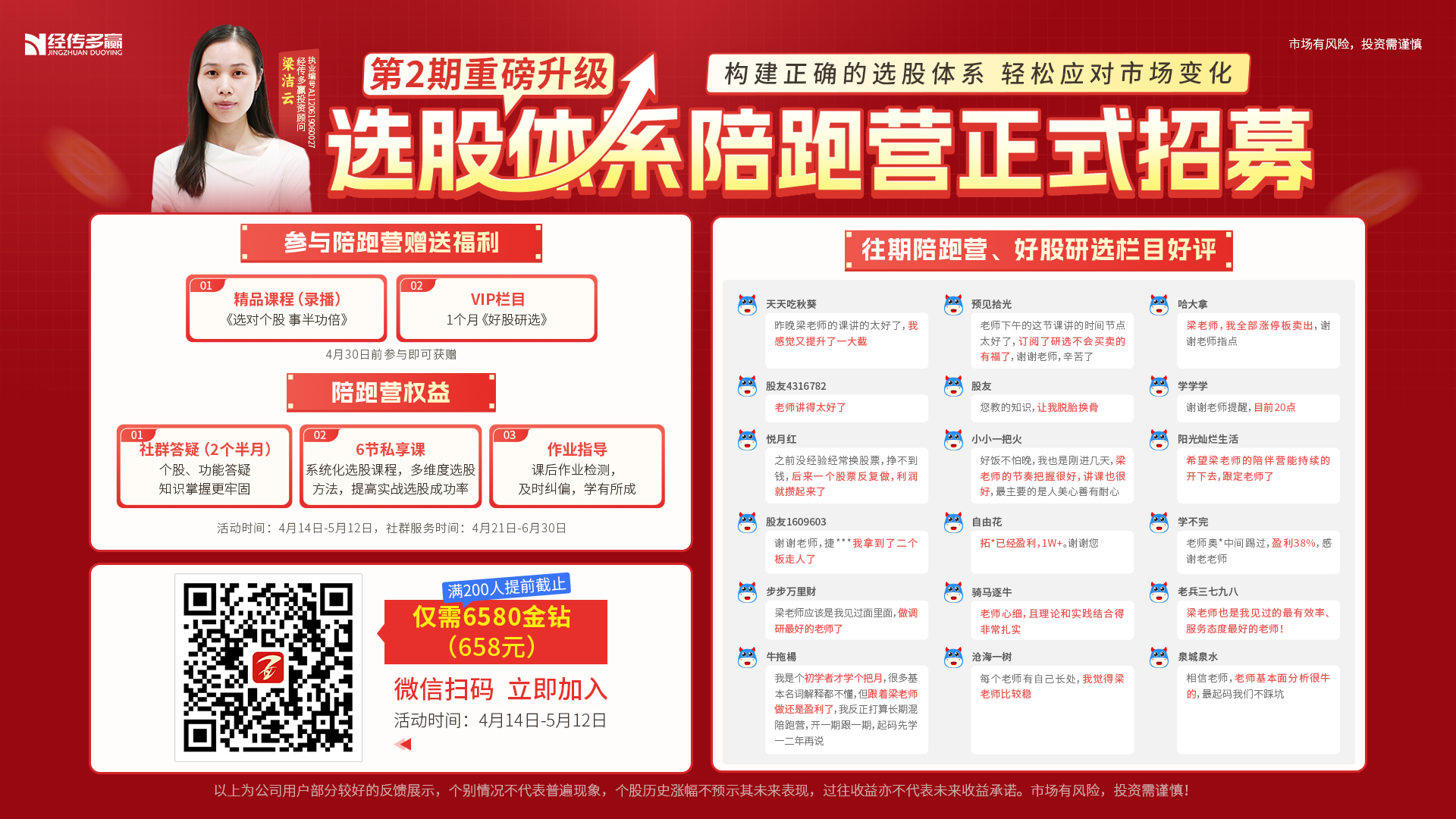 《选股体系陪跑营》开营通知
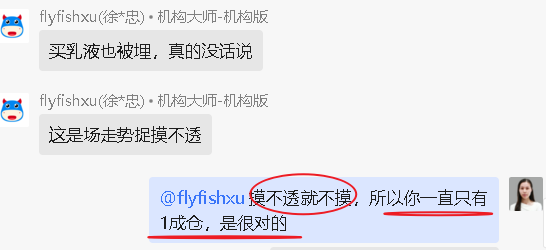 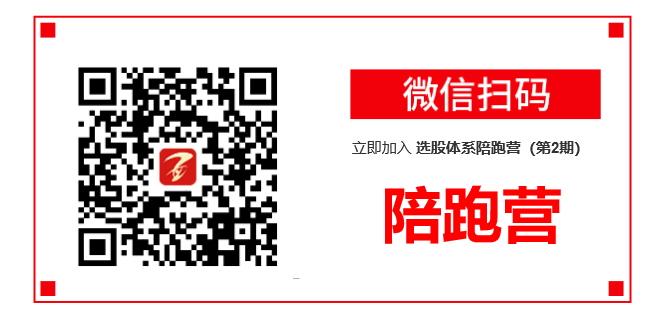 复购https://toujiao.n8n8.cn/introduce/142
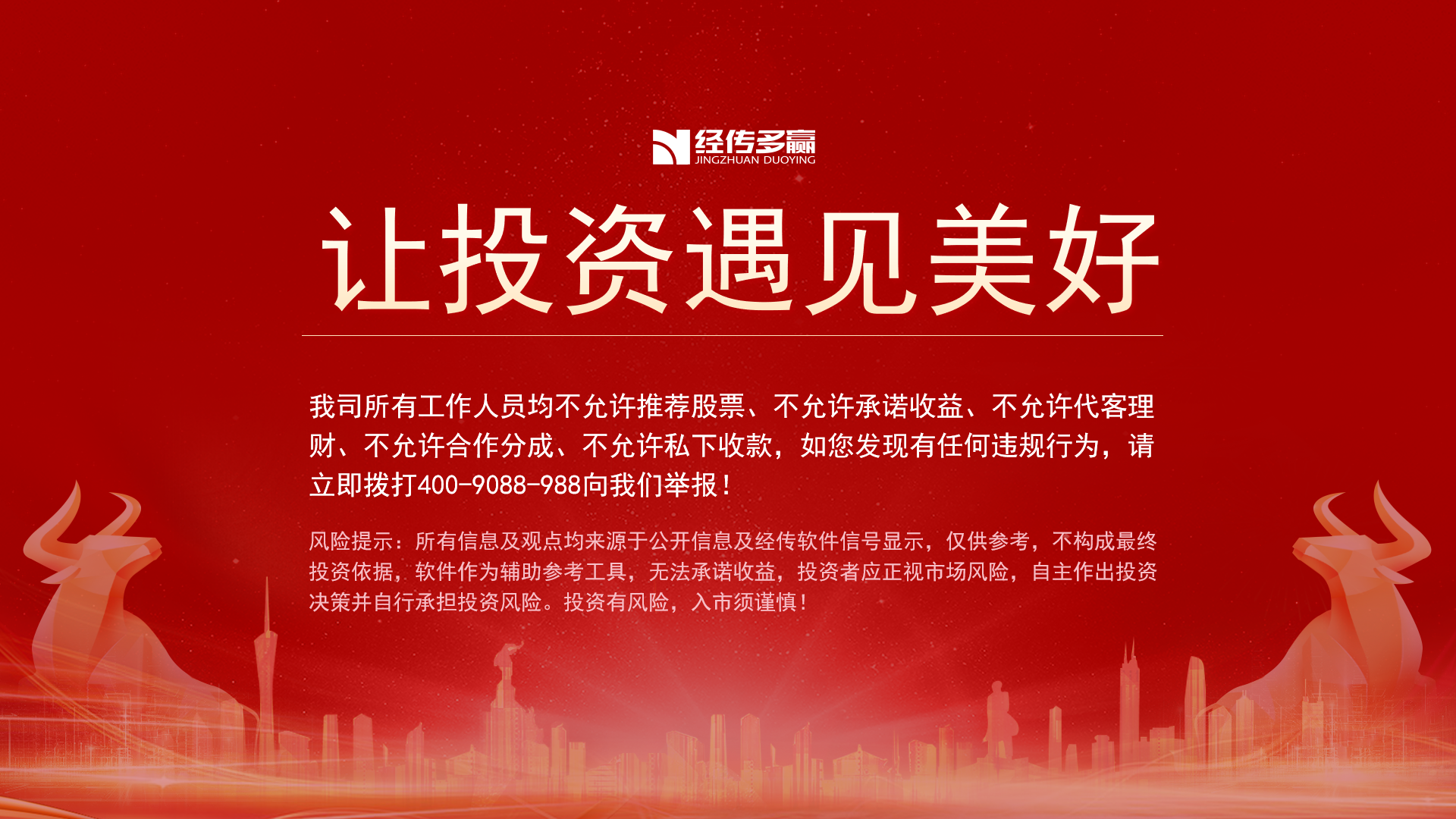